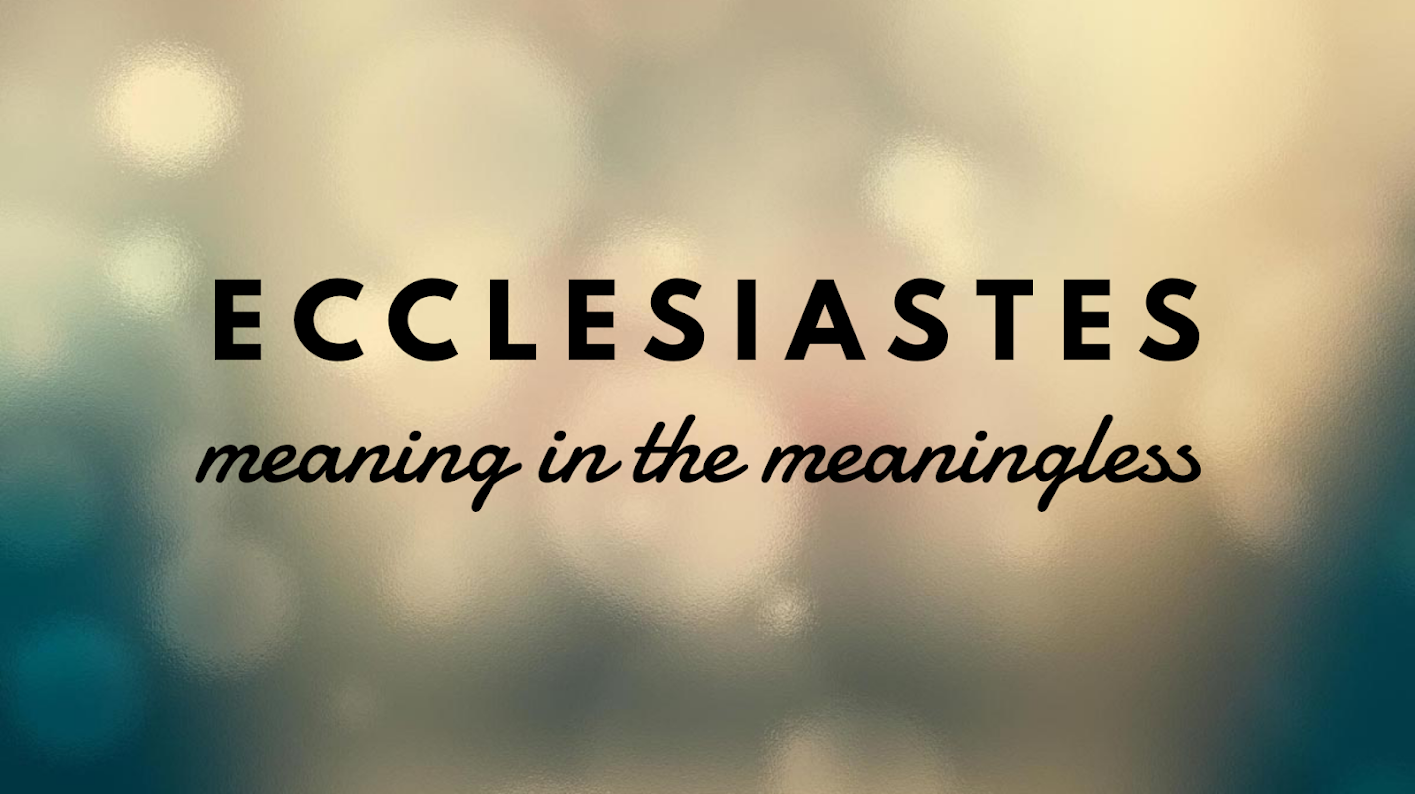 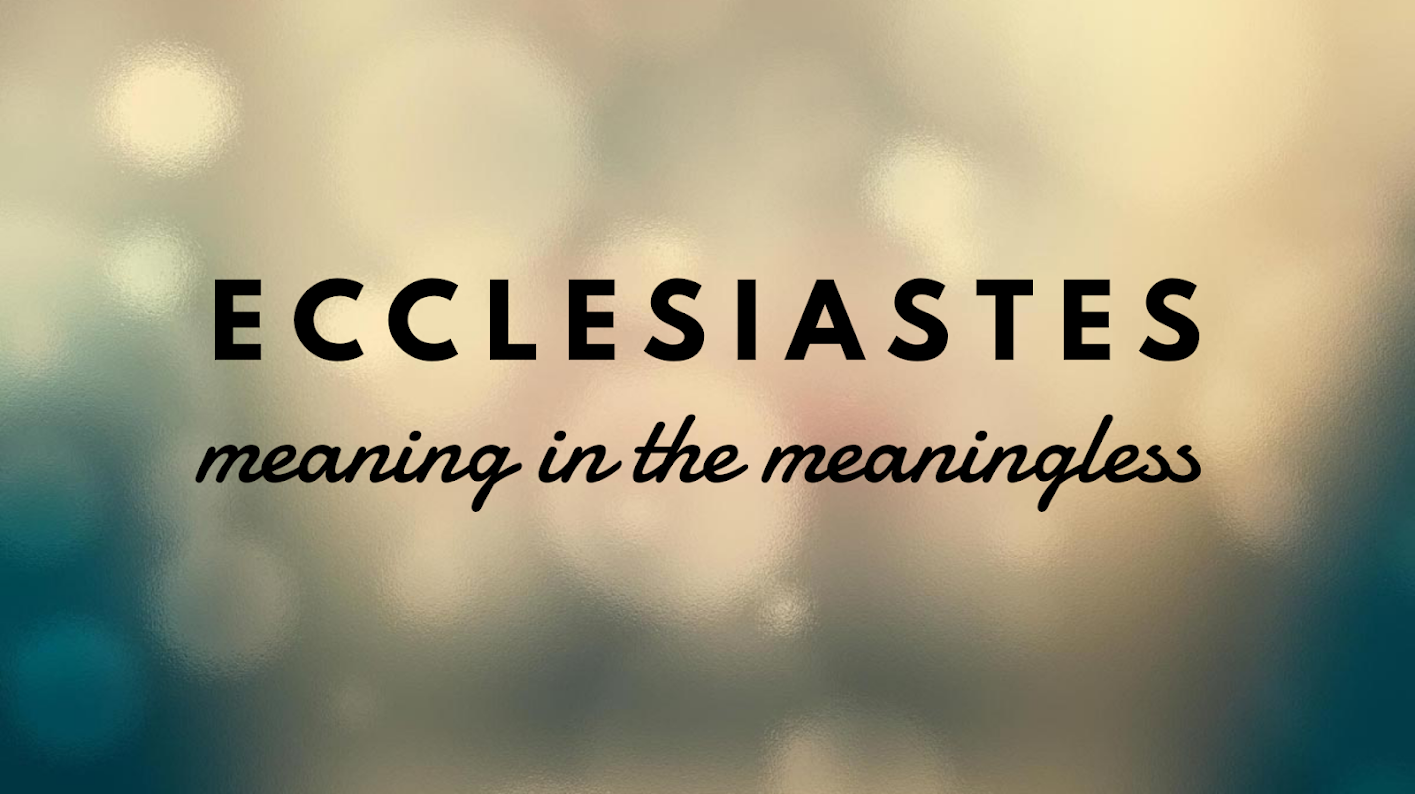 Wisdom – the ability to apply knowledge to the ways of life
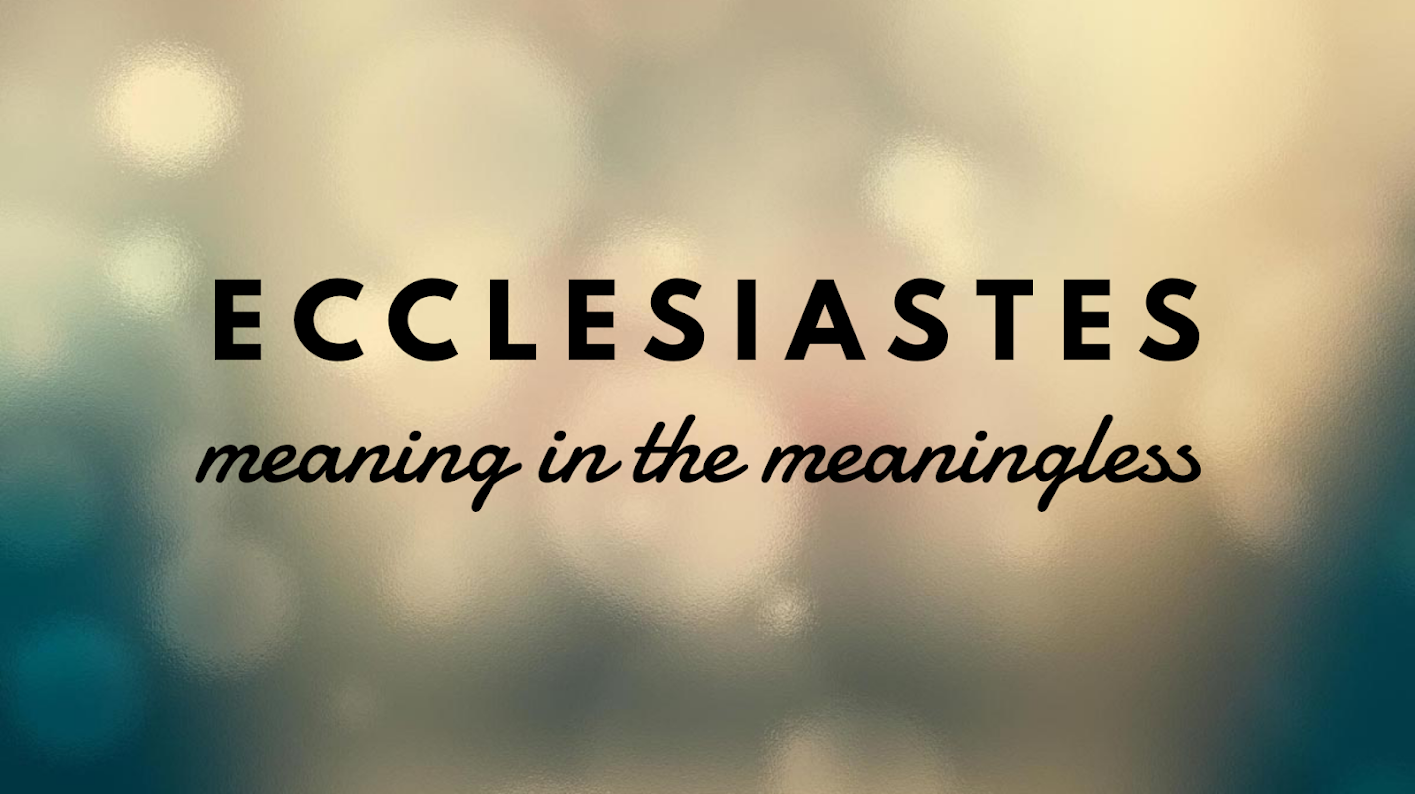 Earthly wisdom asks….“how can I make life better for me?”


Heavenly wisdom asks…“how can I make life better for others?”
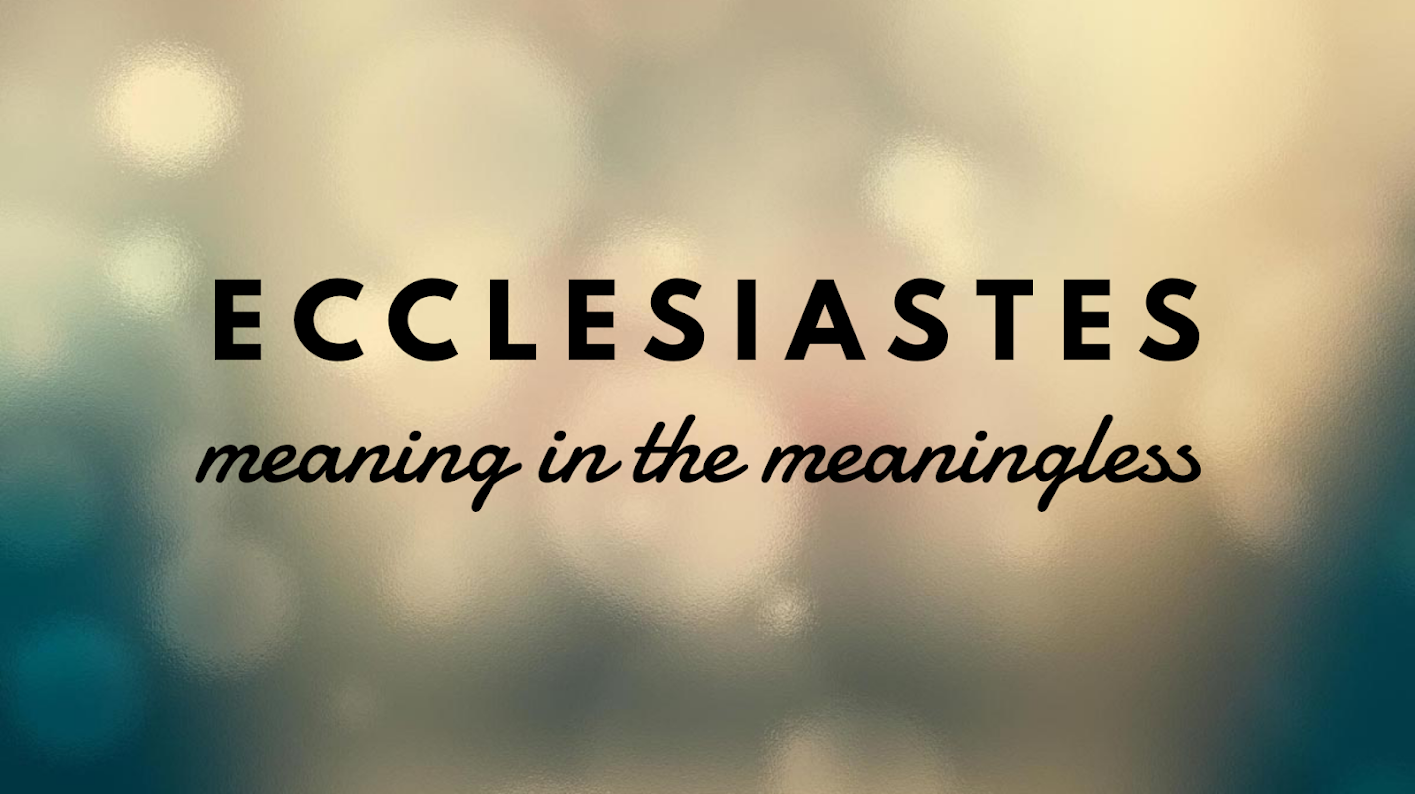 1 For everything there is a season, and a time for every matter under heaven: 2 a time to be born, and a time to die; a time to plant, and a time to pluck up what is planted; 3 a time to kill, and a time to heal; a time to break down, and a time to build up; 4 a time to weep, and a time to laugh; a time to mourn, and a time to dance; 5 a time to cast away stones, and a time to gather stones together; a time to embrace, and a time to refrain from embracing; 6 a time to seek, and a time to lose; a time to keep, and a time to cast away; 7 a time to tear, and a time to sew; a time to keep silence, and a time to speak; 8 a time to love, and a time to hate; a time for war, and a time for peace. 
Ecclesiastes 3:1–8 (ESV)
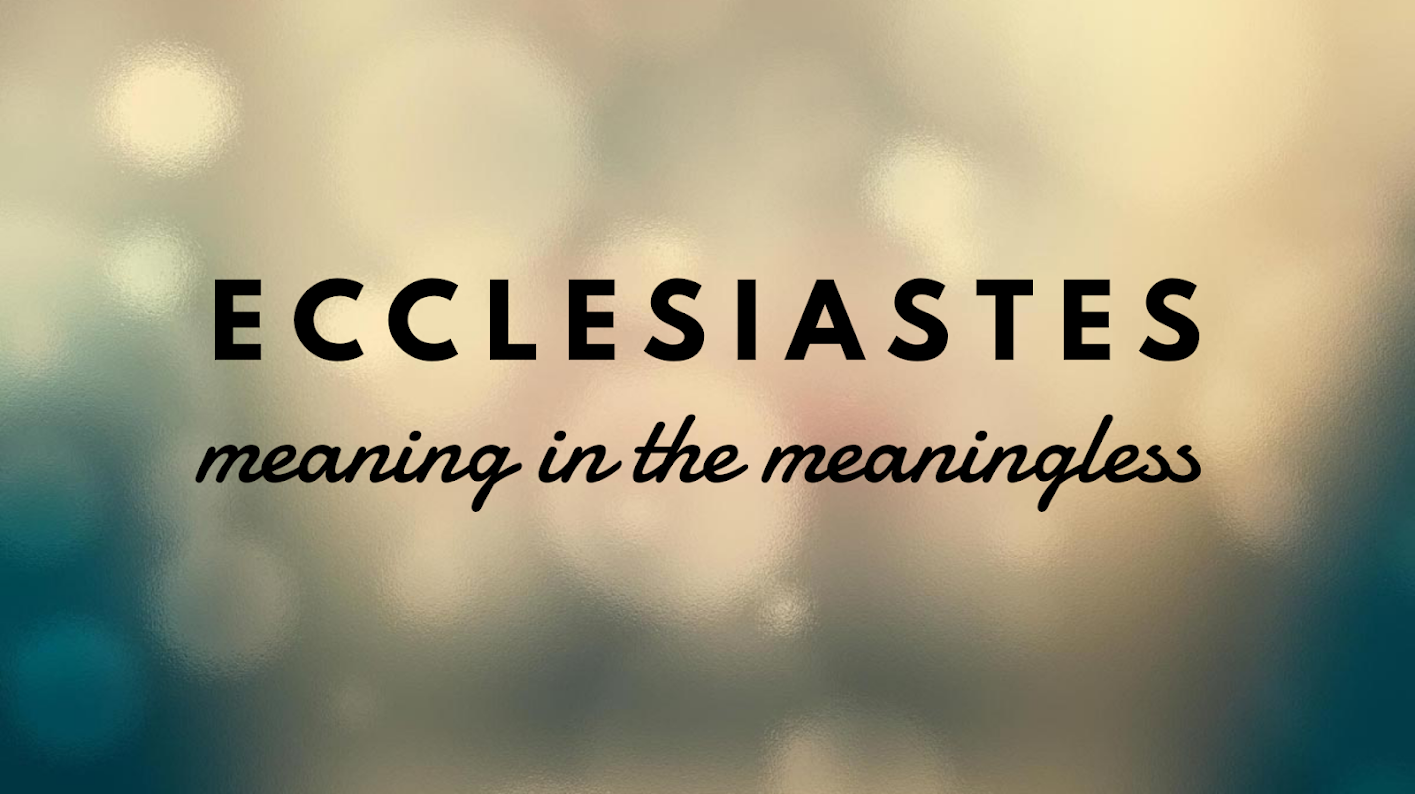 14 …you do not know what tomorrow will bring.  

James 4:14 (ESV)
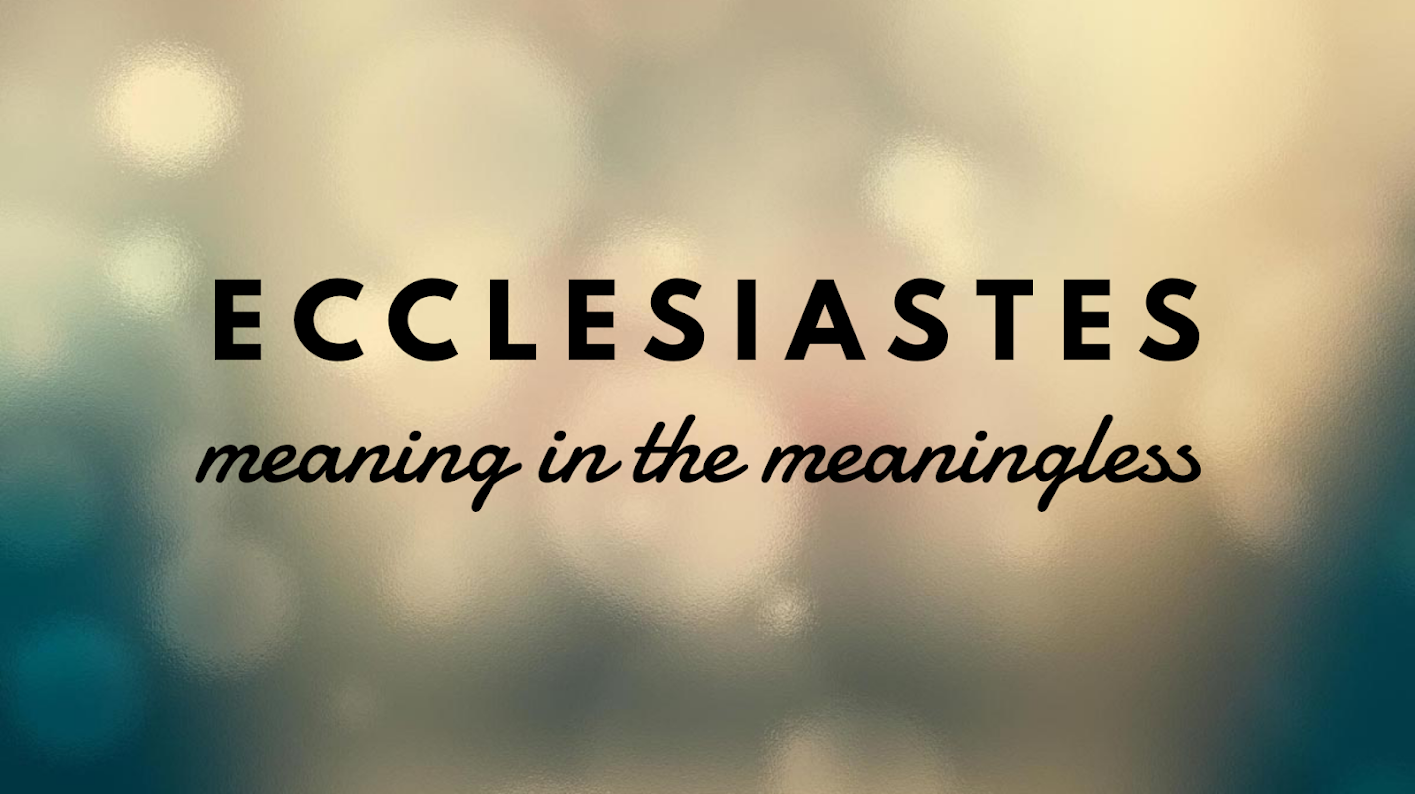 14 …you do not know what tomorrow will bring.  What is your life? For you are a mist that appears for a little time and then vanishes. 

James 4:14 (ESV)
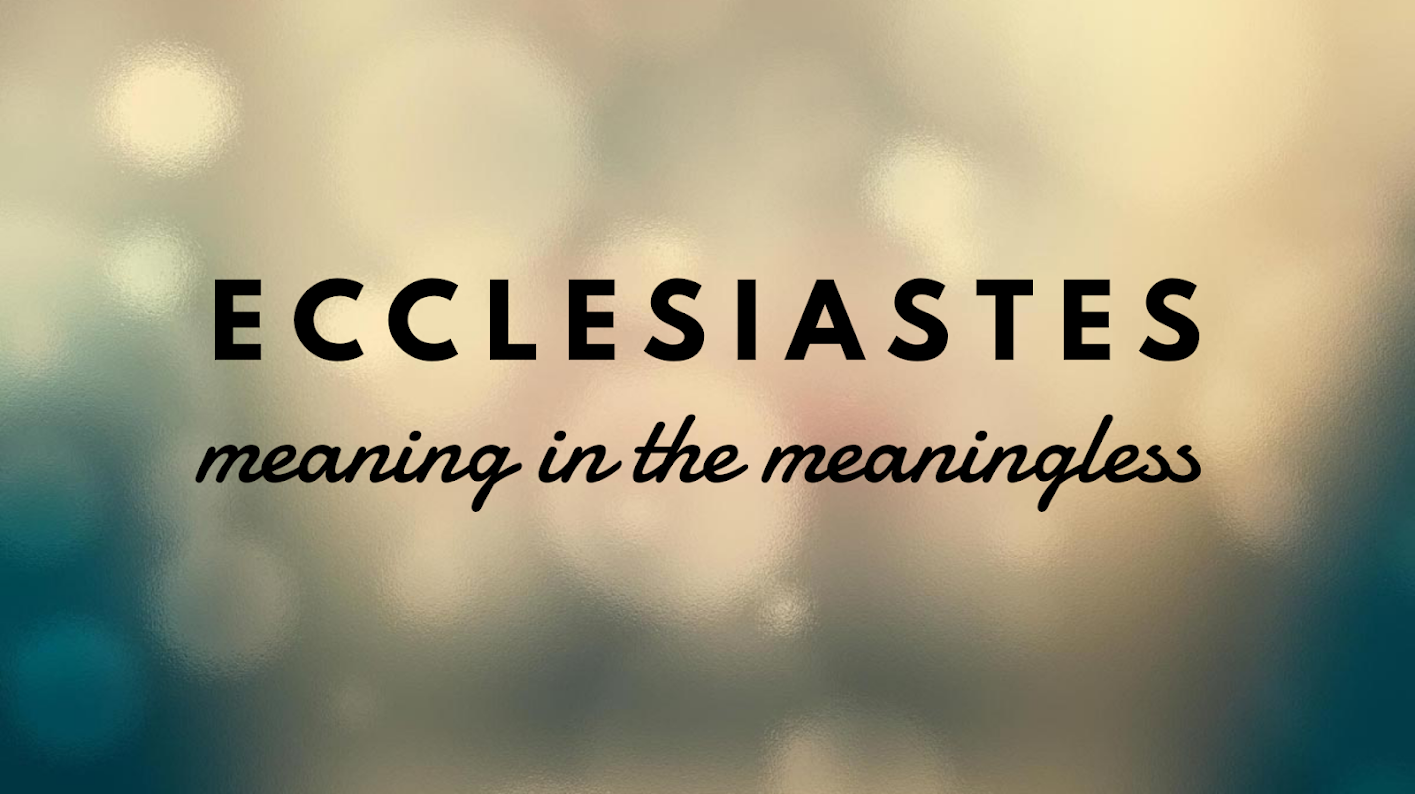 9 What gain has the worker from his toil? 

Ecclesiastes 3:9 (ESV)
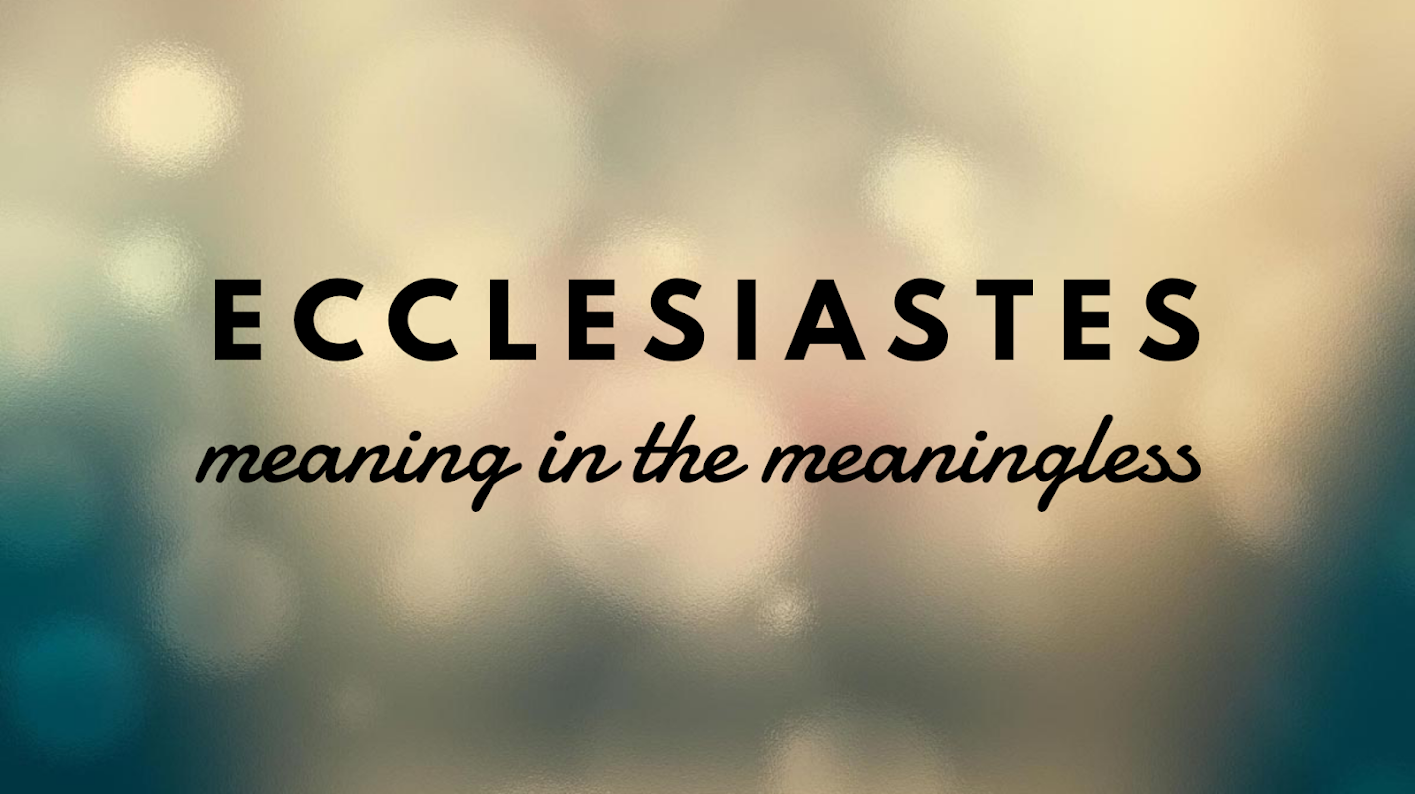 9 What gain has the worker from his toil? 

Ecclesiastes 3:9 (ESV)

20 So I turned about and gave my heart up to despair over all the toil of my labors under the sun, 21 because sometimes a person who has toiled with wisdom and knowledge and skill must leave everything to be enjoyed by someone who did not toil for it. 
Ecclesiastes 2:20
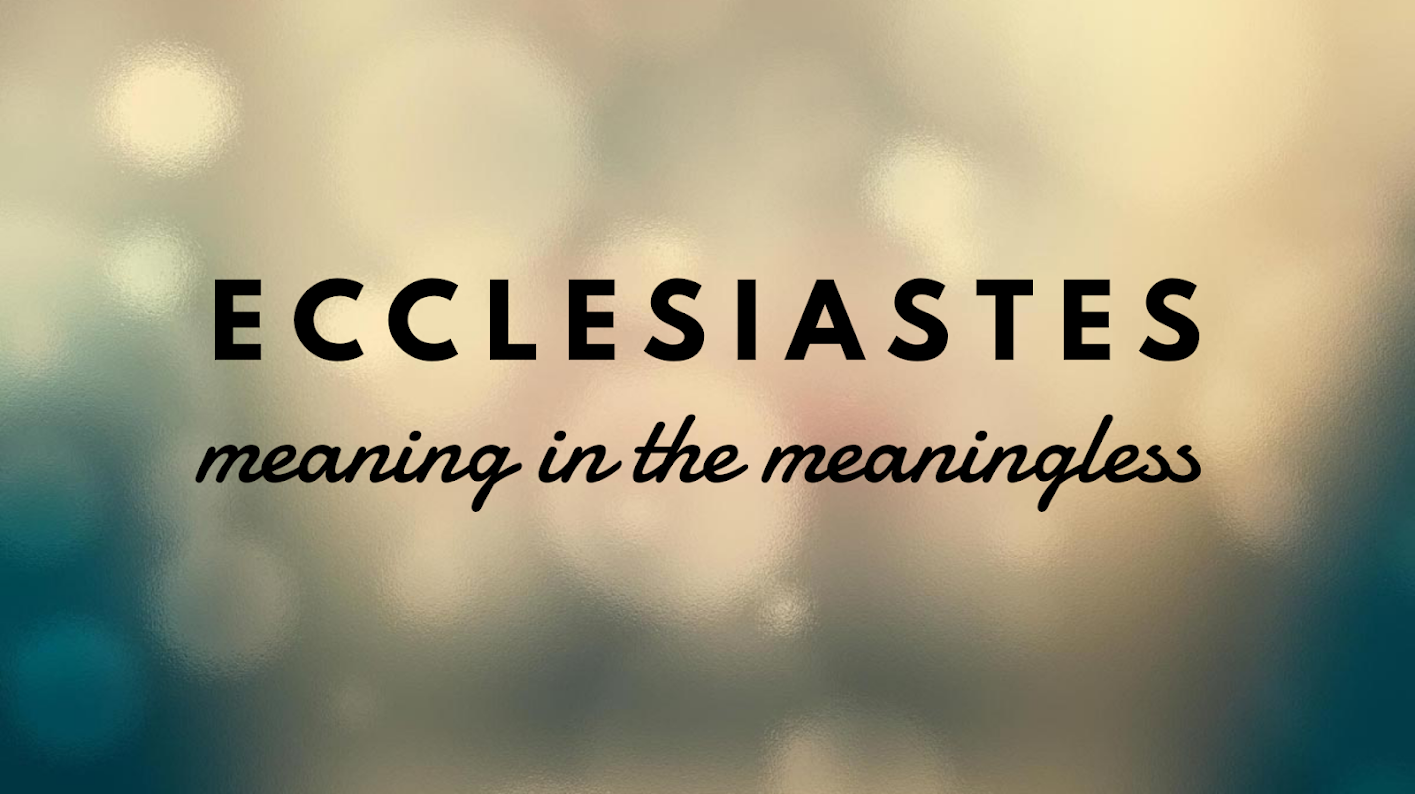 9 What gain has the worker from his toil? 10 I have seen the business that God has given to the children of man to be busy with. 11 He has made everything beautiful in its time. Also, he has put eternity into man’s heart, yet so that he cannot find out what God has done from the beginning to the end.  

Ecclesiastes 3:9-11 (ESV)
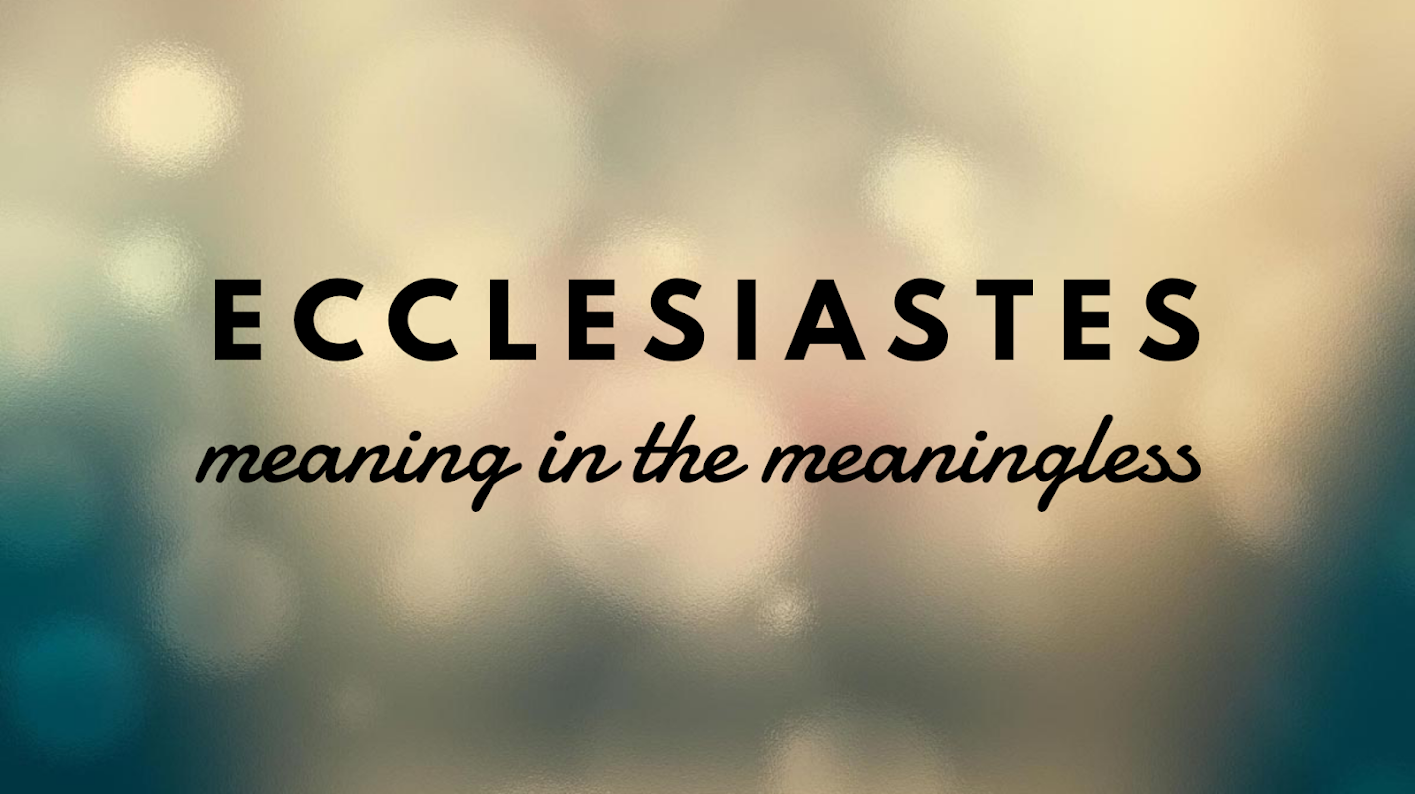 14 I perceived that whatever God does endures forever; nothing can be added to it, nor anything taken from it. God has done it, so that people fear before him. 15 That which is, already has been; that which is to be, already has been; and God seeks what has been driven away. 

Ecclesiastes 3:14-15 (ESV)
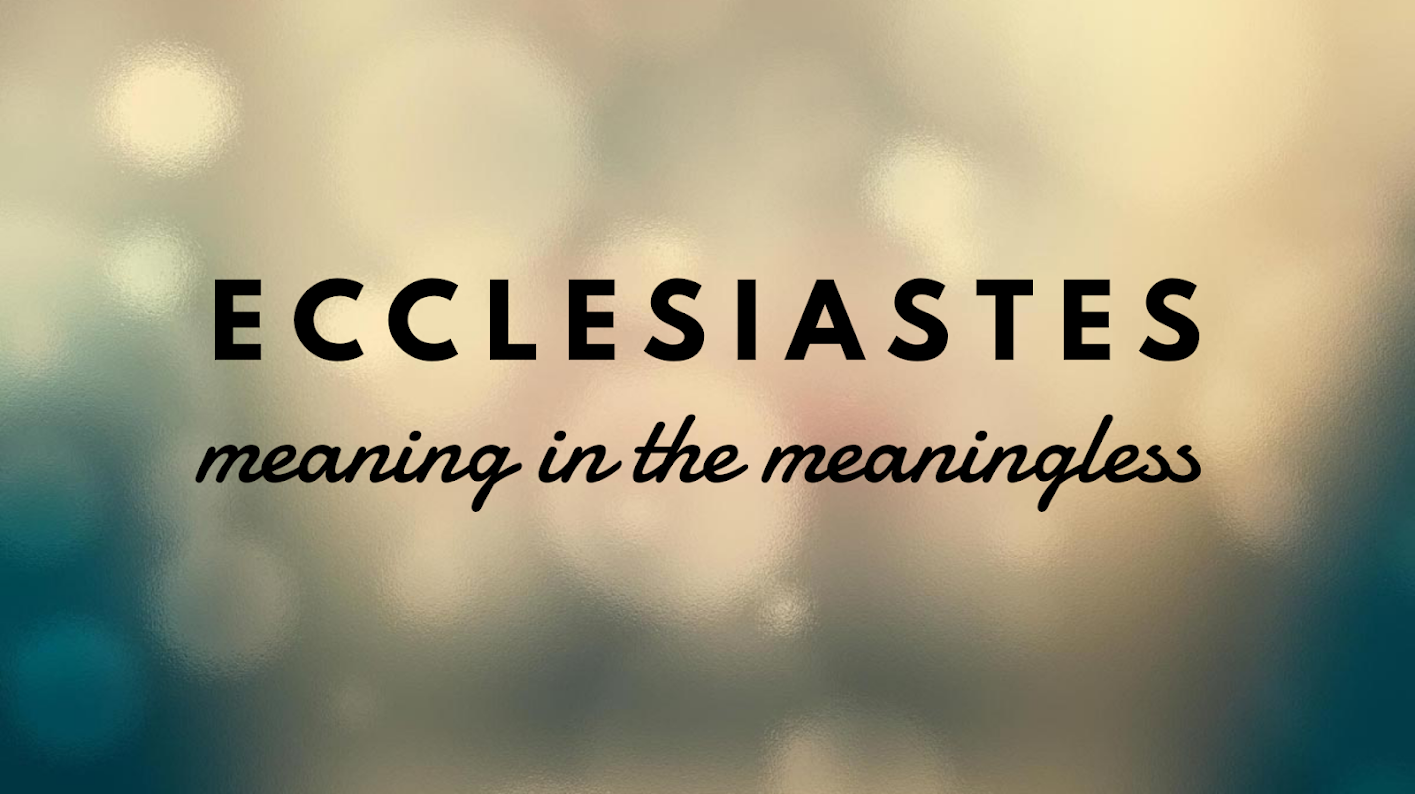 22 For we know that the whole creation has been groaning together in the pains of childbirth until now. 23 And not only the creation, but we ourselves, who have the firstfruits of the Spirit, groan inwardly as we wait eagerly for adoption as sons, the redemption of our bodies. 

Romans 8:22–23 (ESV)
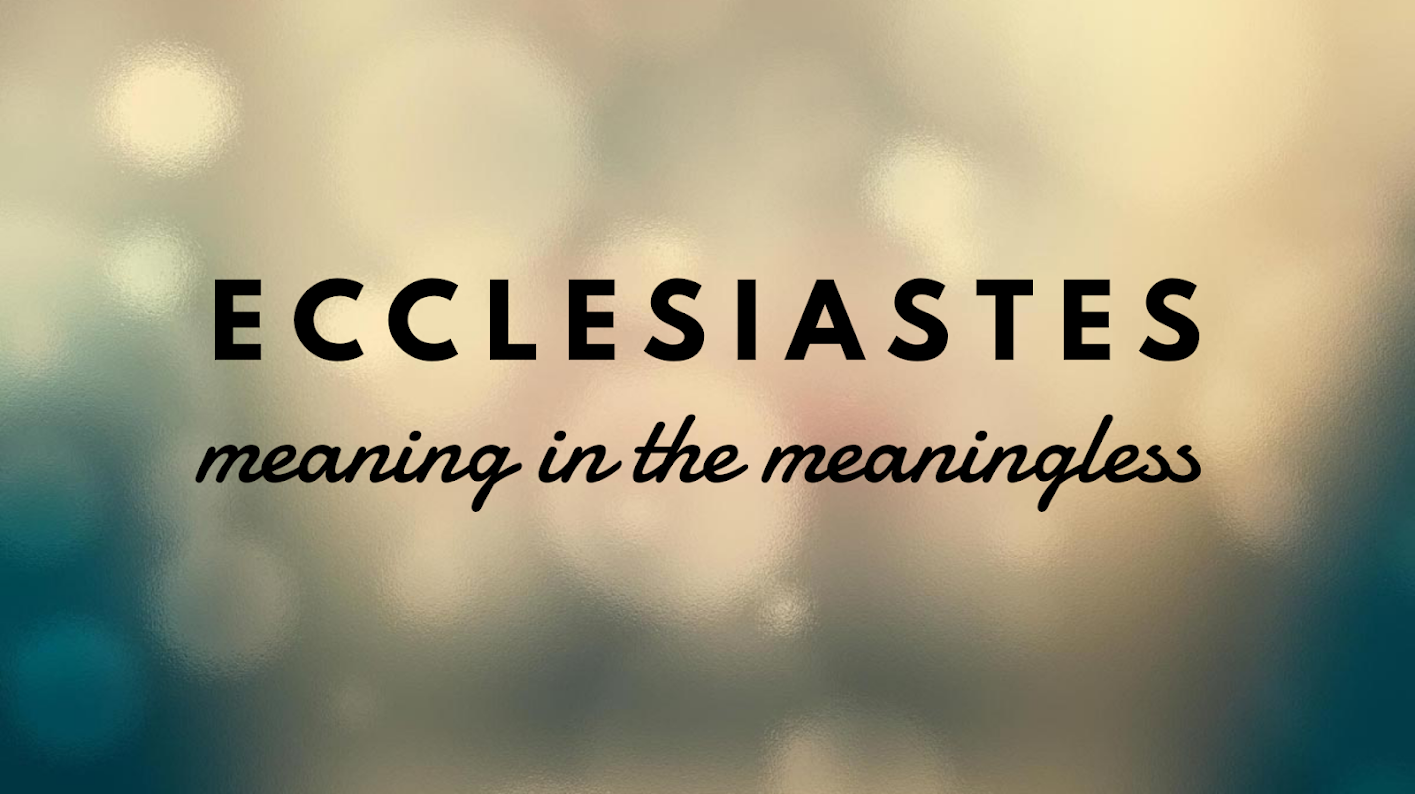 8 Love never ends... 12 For now we see in a mirror dimly, but then face to face. Now I know in part; then I shall know fully, even as I have been fully known. 13 So now faith, hope, and love abide, these three; but the greatest of these is love. 

1 Corinthians 13:8, 12-13 (ESV)
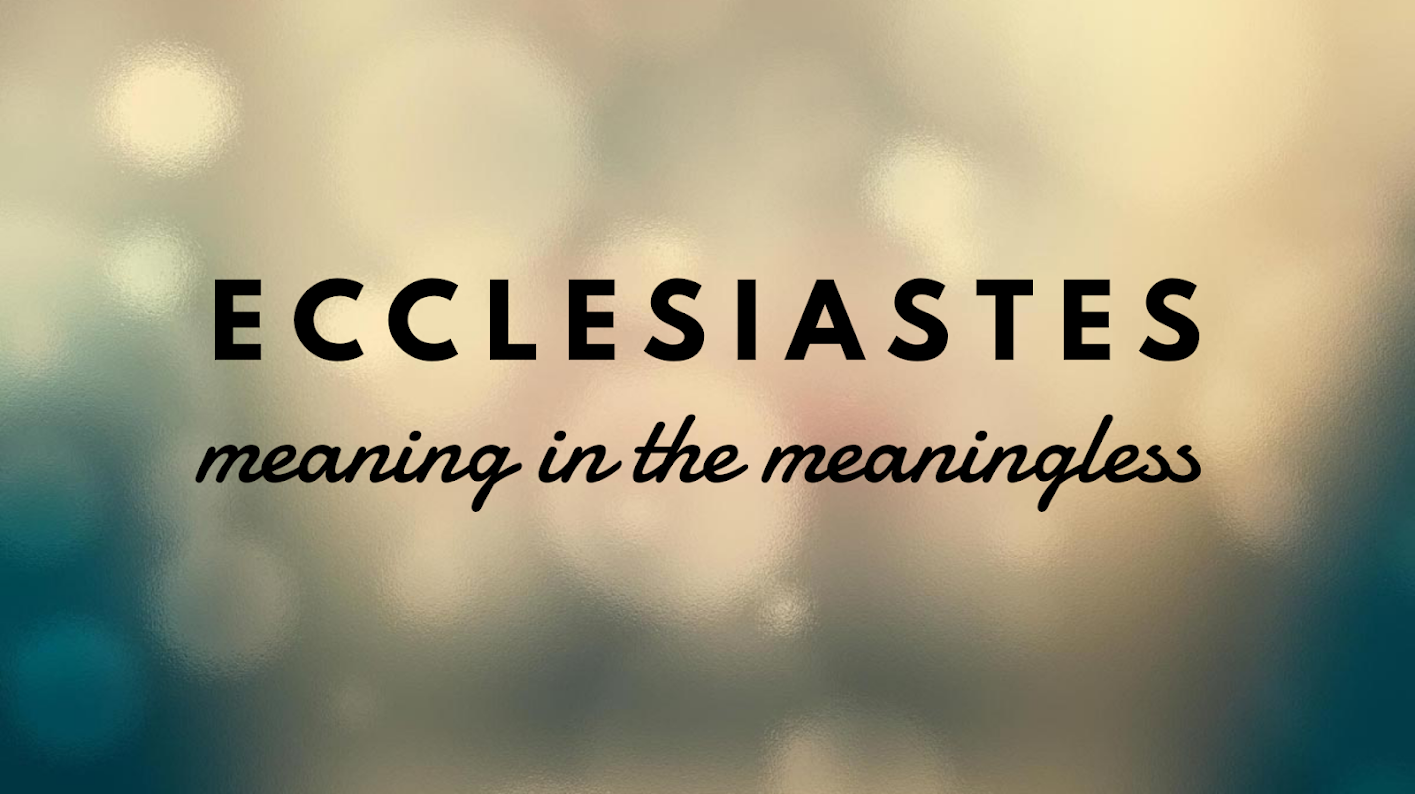 16 “For God so loved the world, that he gave his only Son, that whoever believes in him should not perish but have eternal life. 

John 3:16 (ESV)
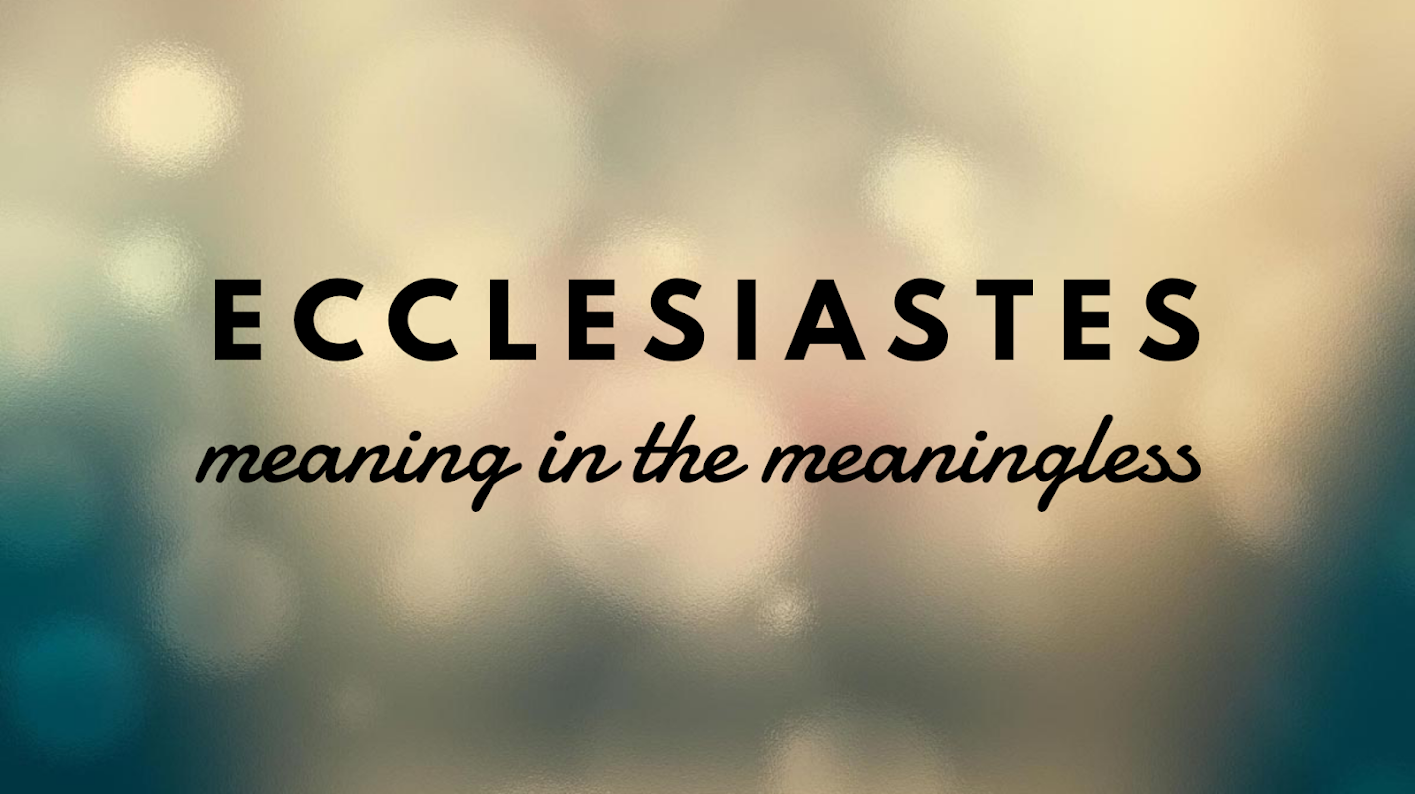 5 If any of you lacks wisdom, let him ask God, who gives generously to all without reproach, and it will be given him. 

James 1:5 (ESV)
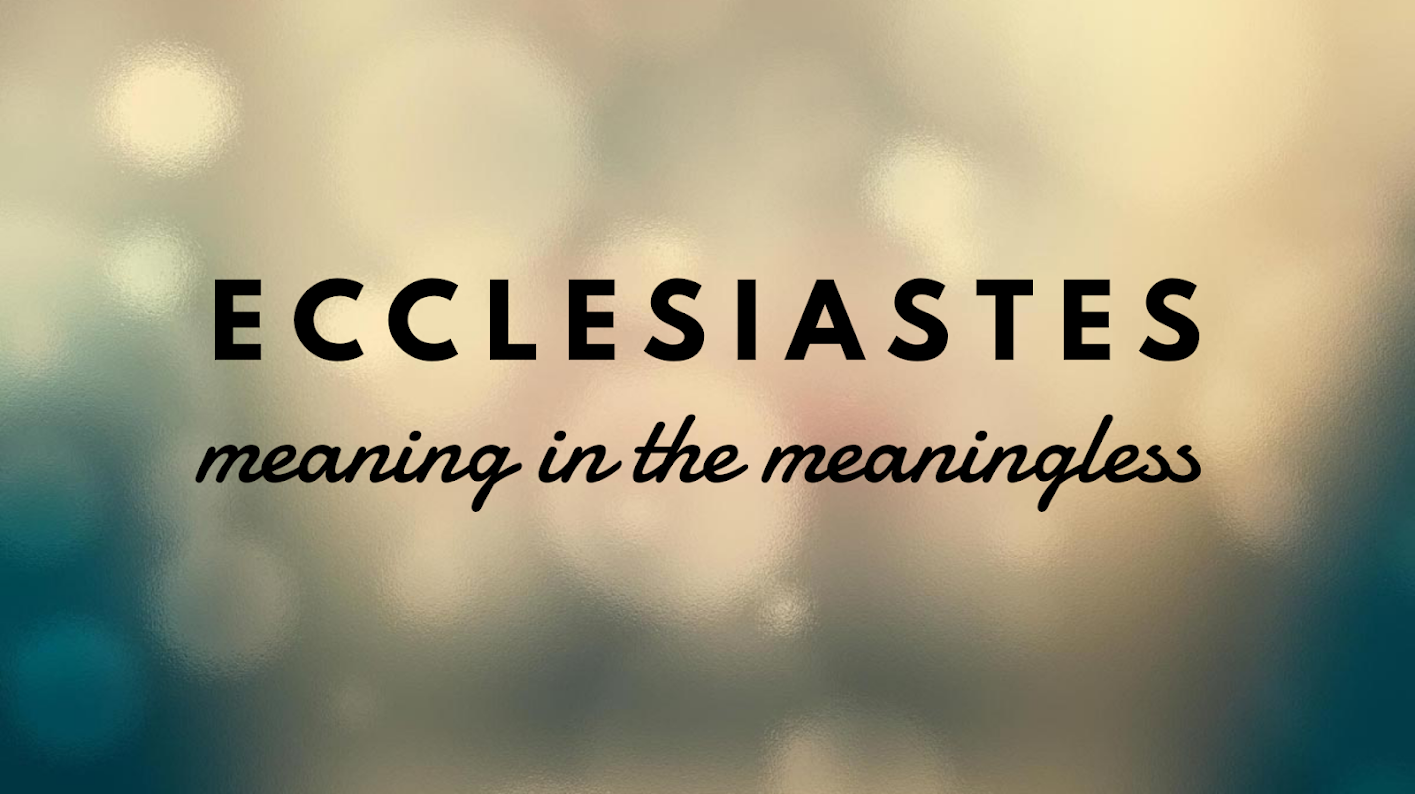 10 The thief comes only to steal and kill and destroy. I came that they may have life and have it abundantly. 

John 10:10 (ESV)
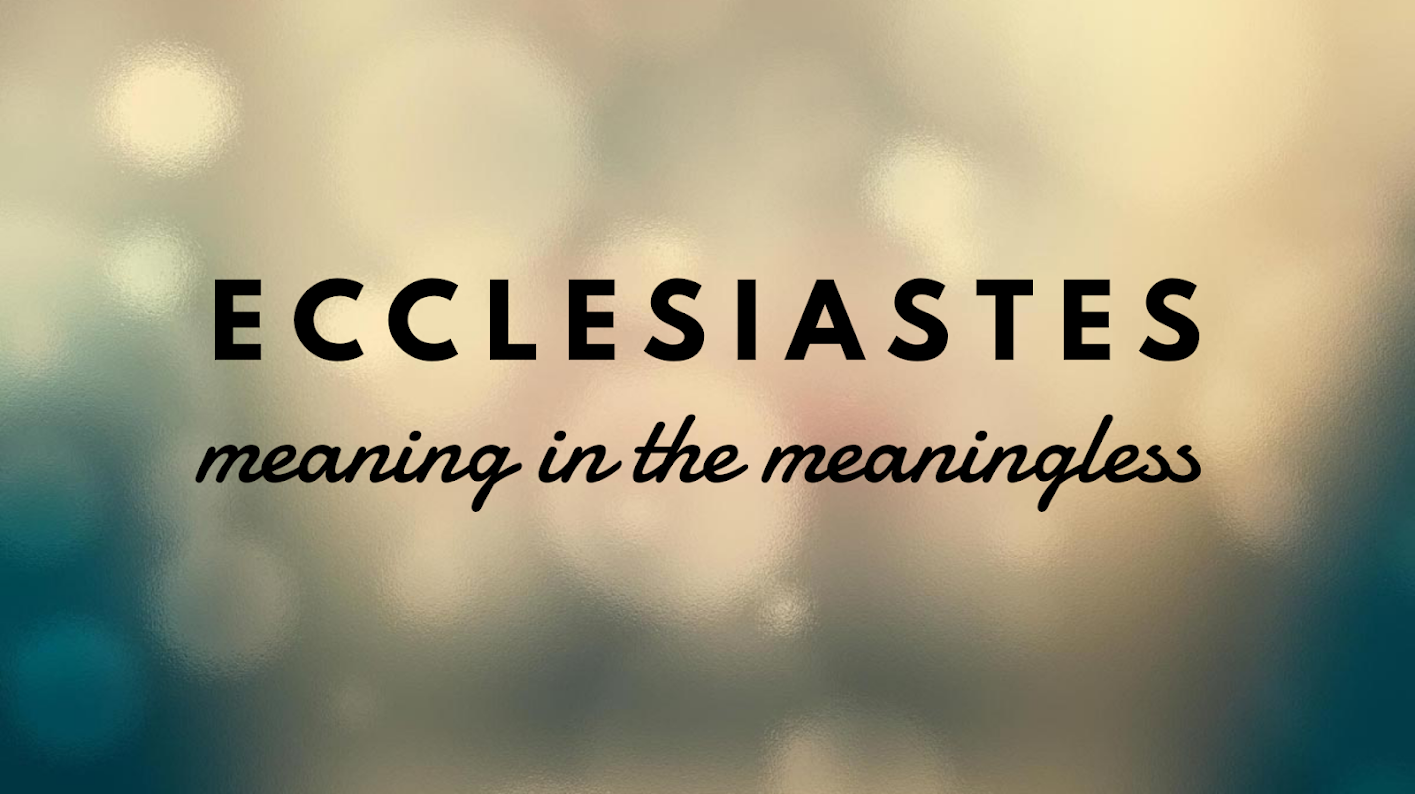 16 So we do not lose heart. Though our outer self is wasting away, our inner self is being renewed day by day. 17 For this light momentary affliction is preparing for us an eternal weight of glory beyond all comparison, 18 as we look not to the things that are seen but to the things that are unseen. For the things that are seen are transient, but the things that are unseen are eternal. 

2 Corinthians 4:16–18 (ESV)
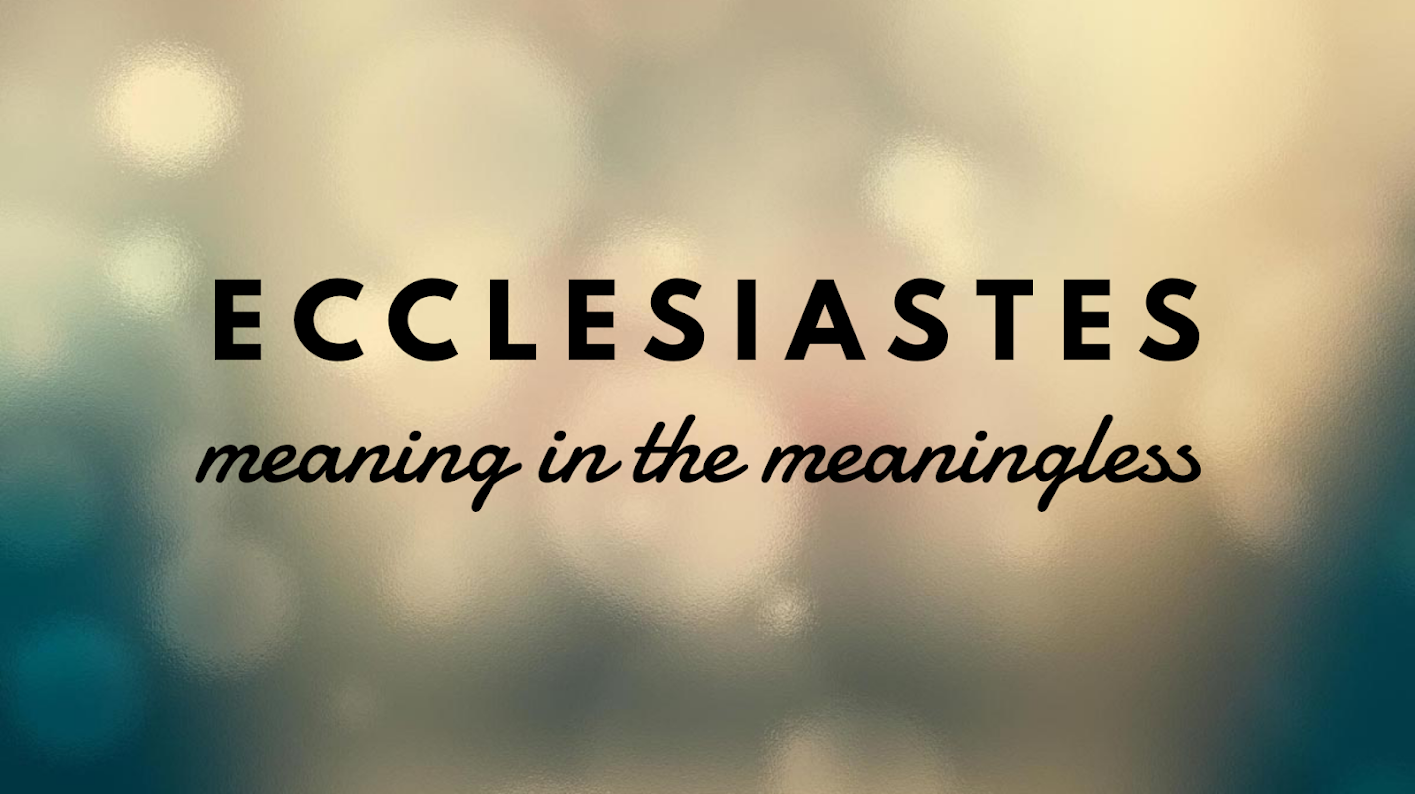 24 This is the day that the Lord has made; let us rejoice and be glad in it. 

Psalm 118:24 (ESV)
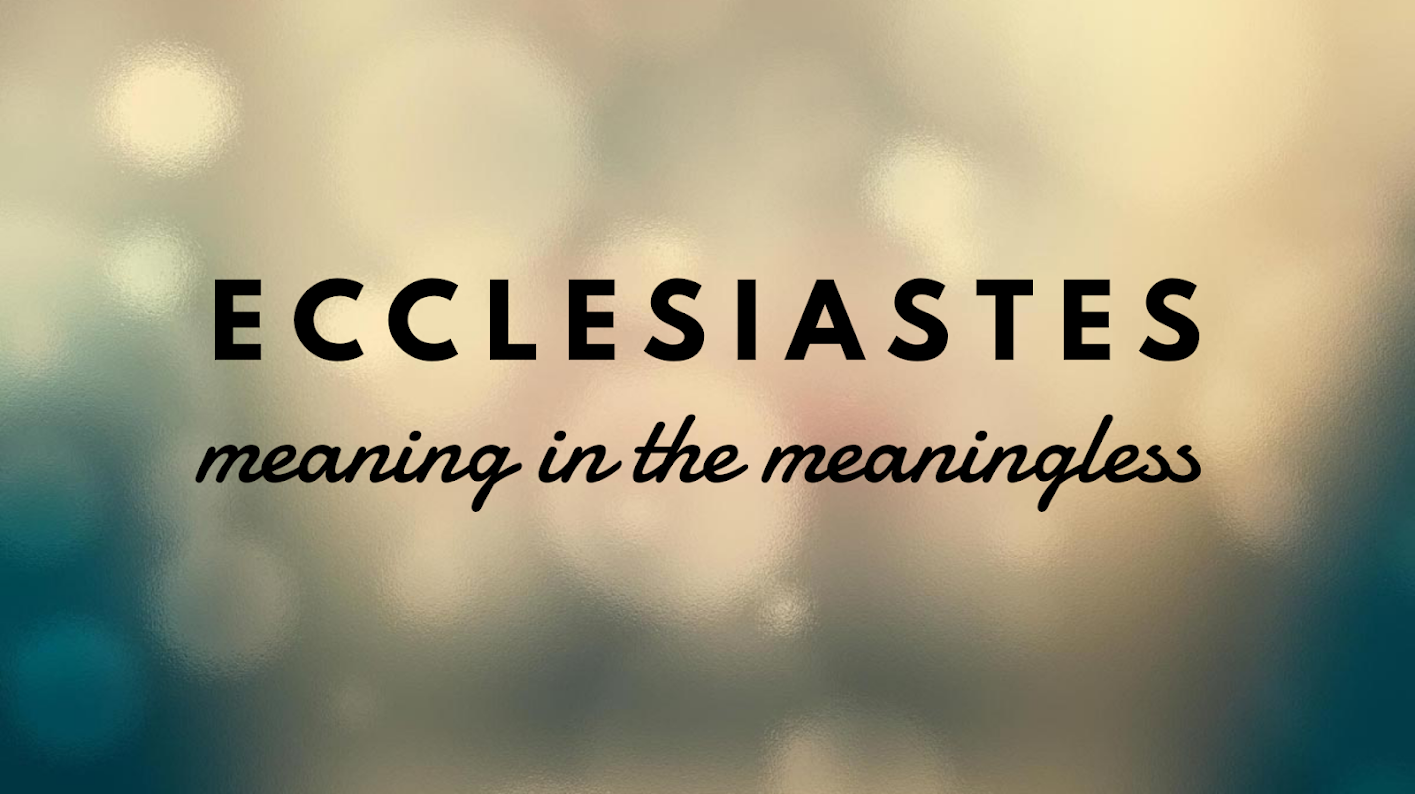